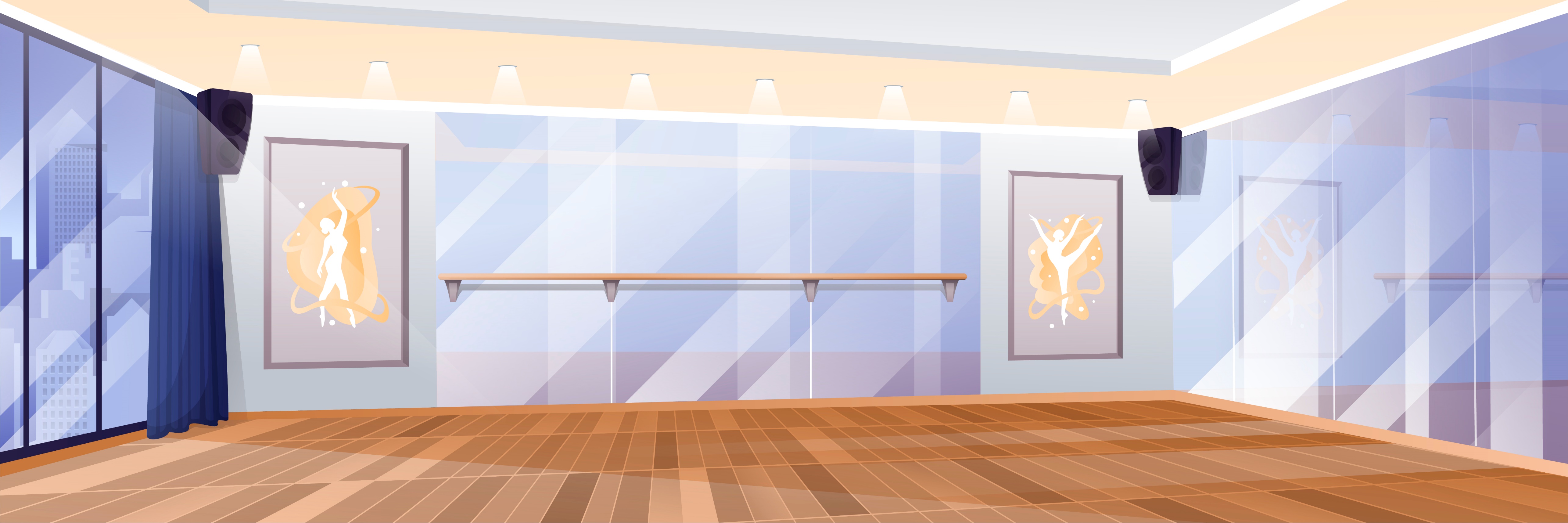 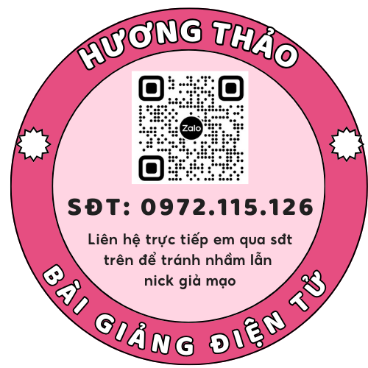 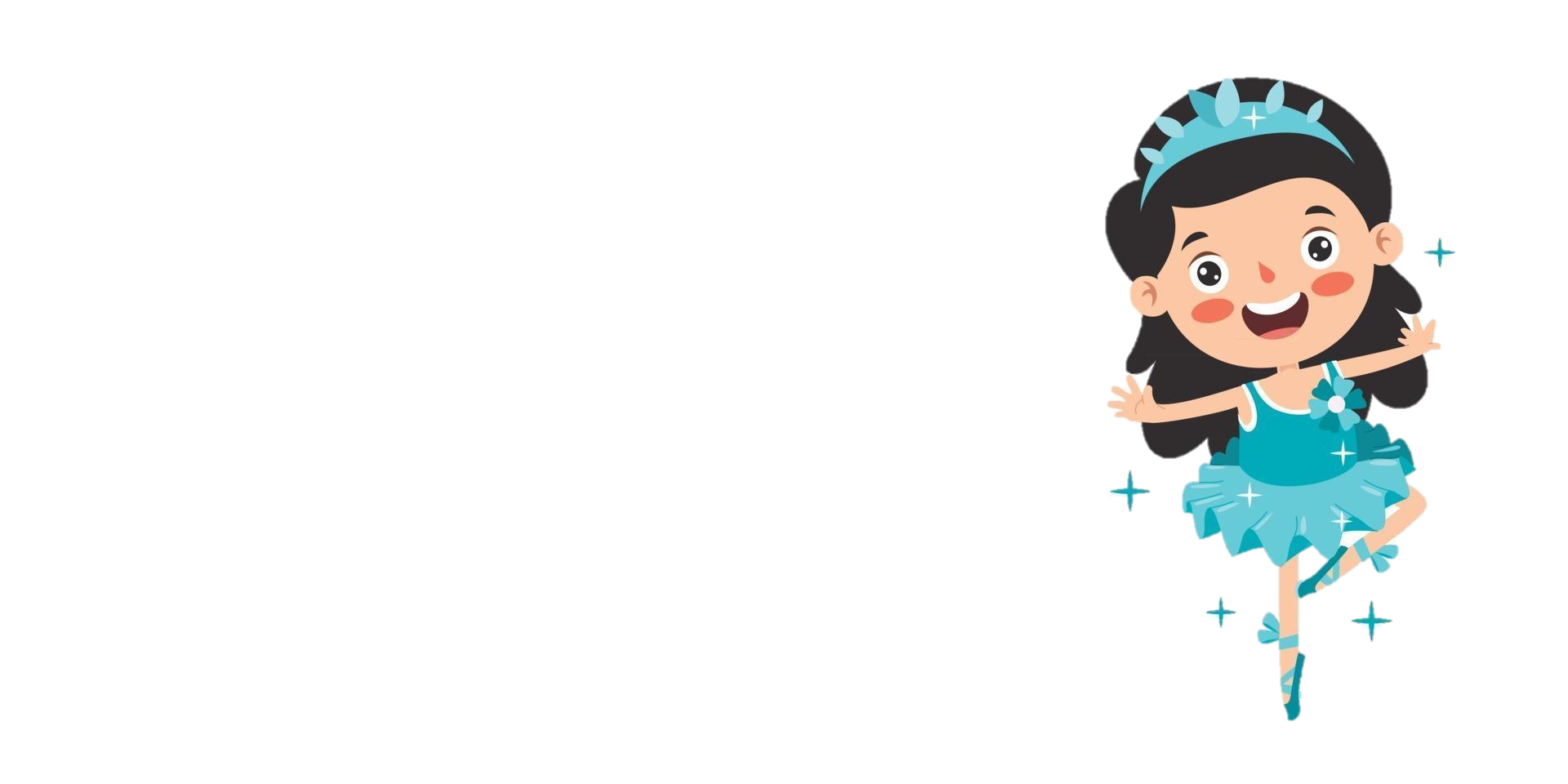 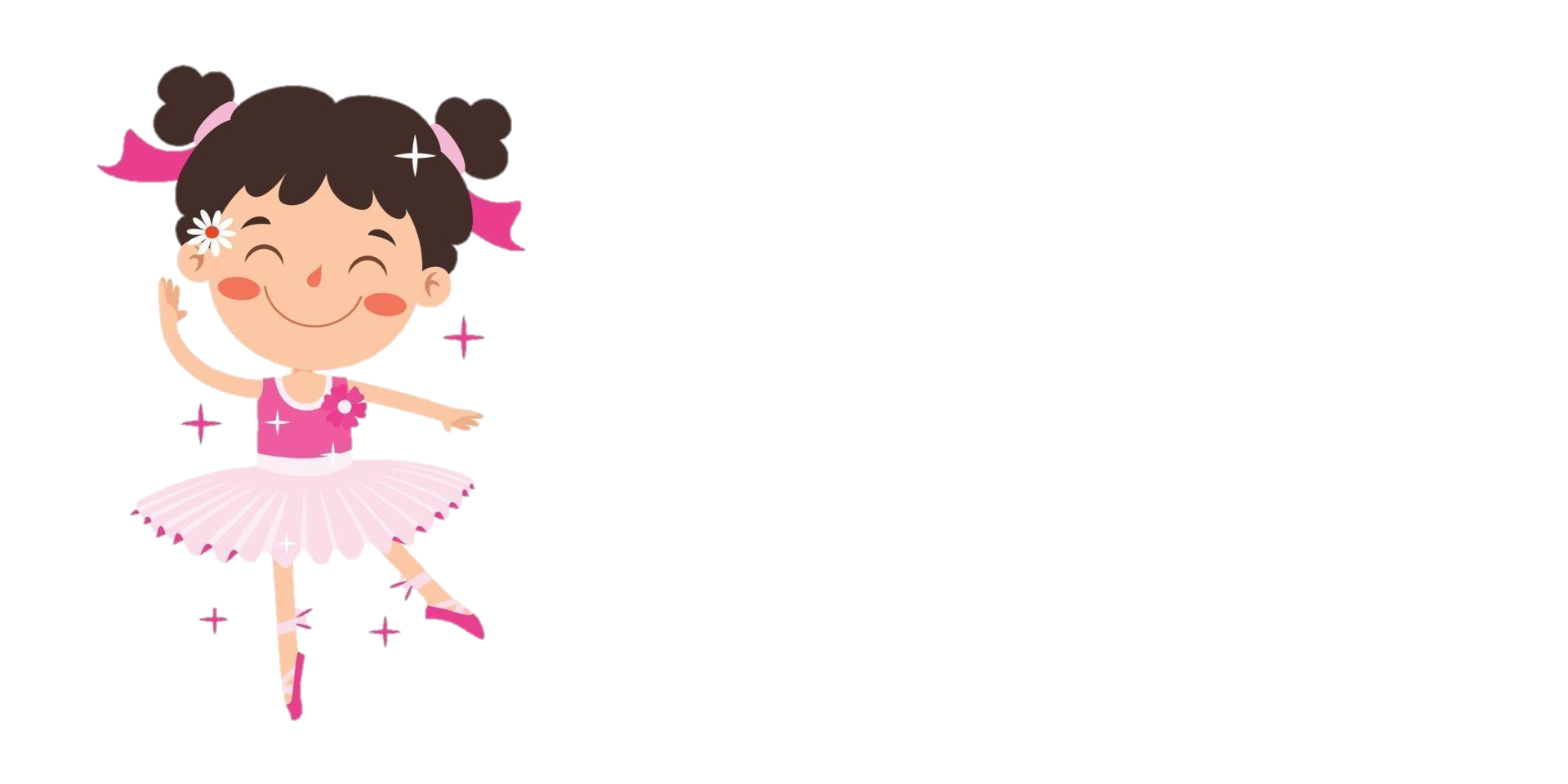 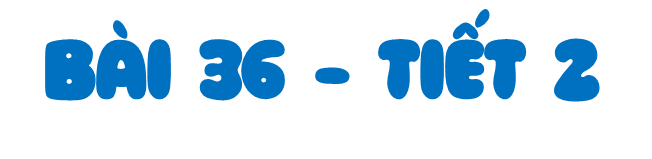 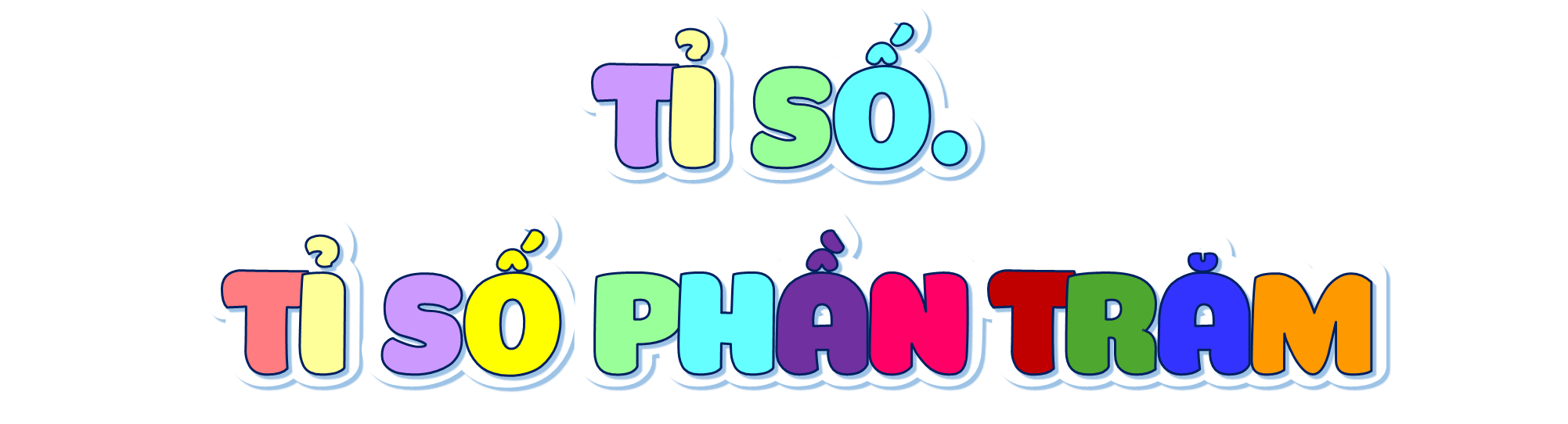 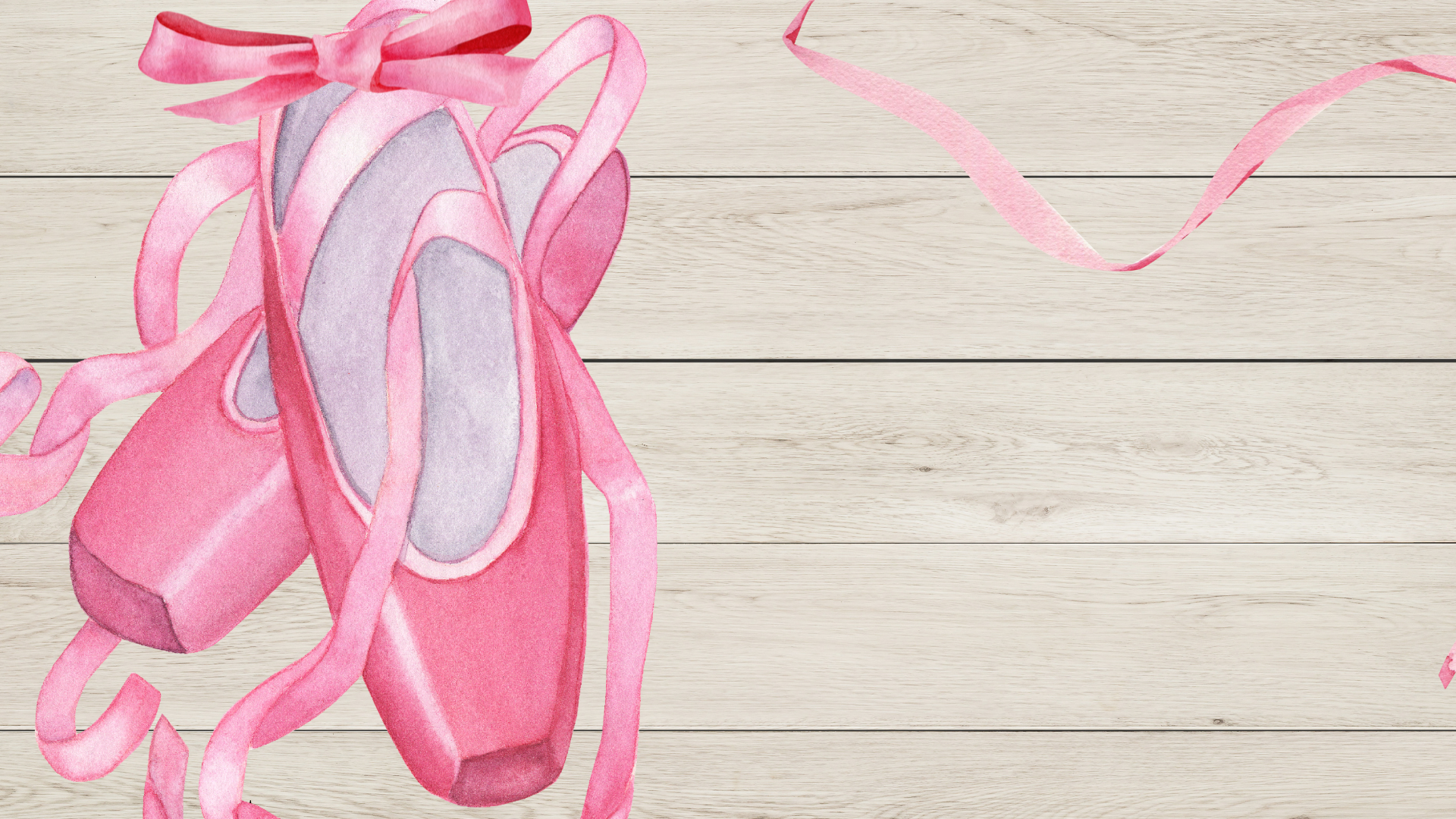 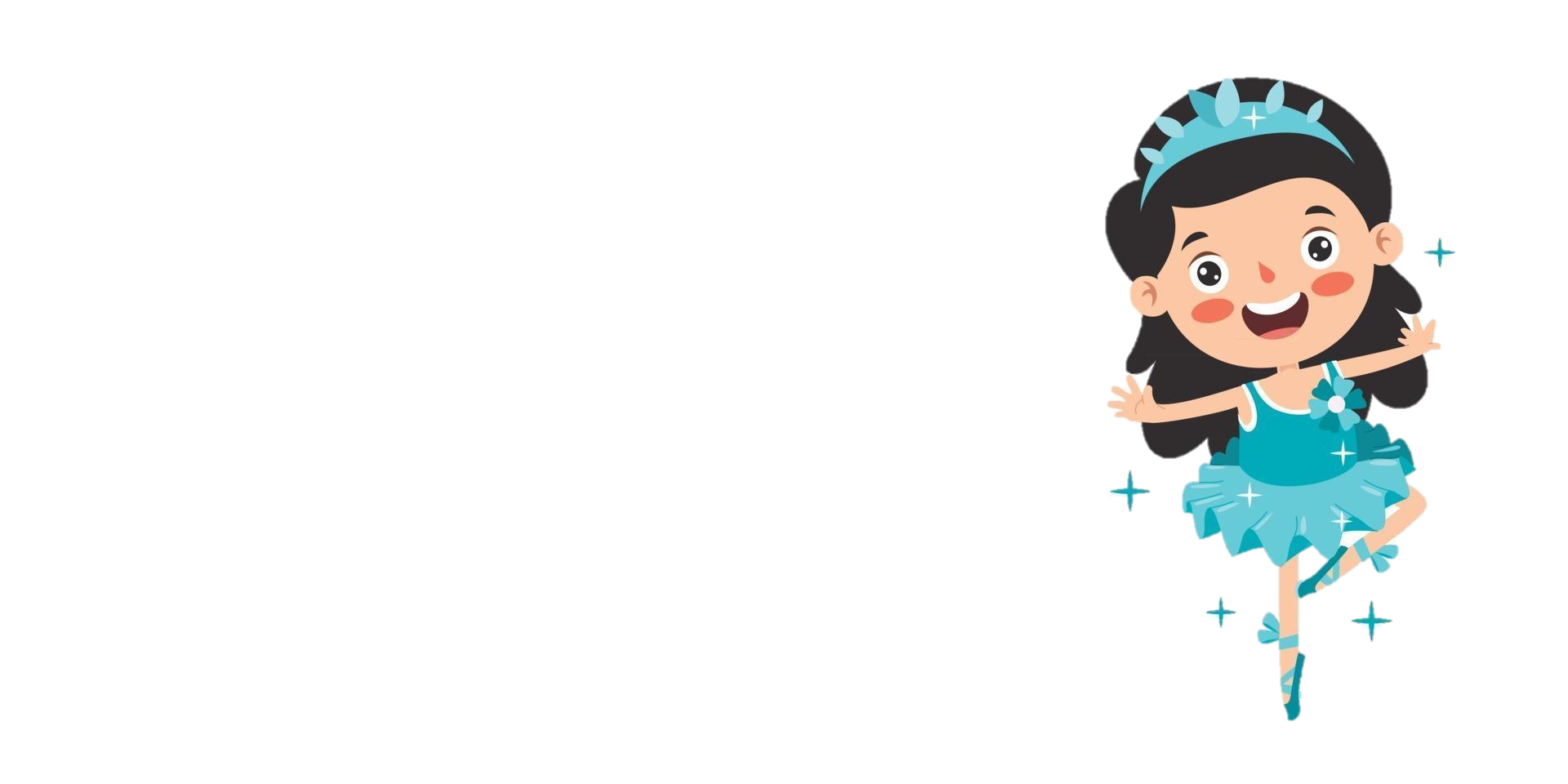 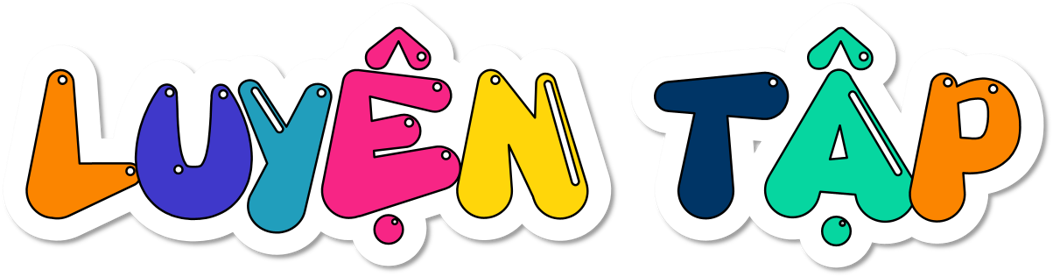 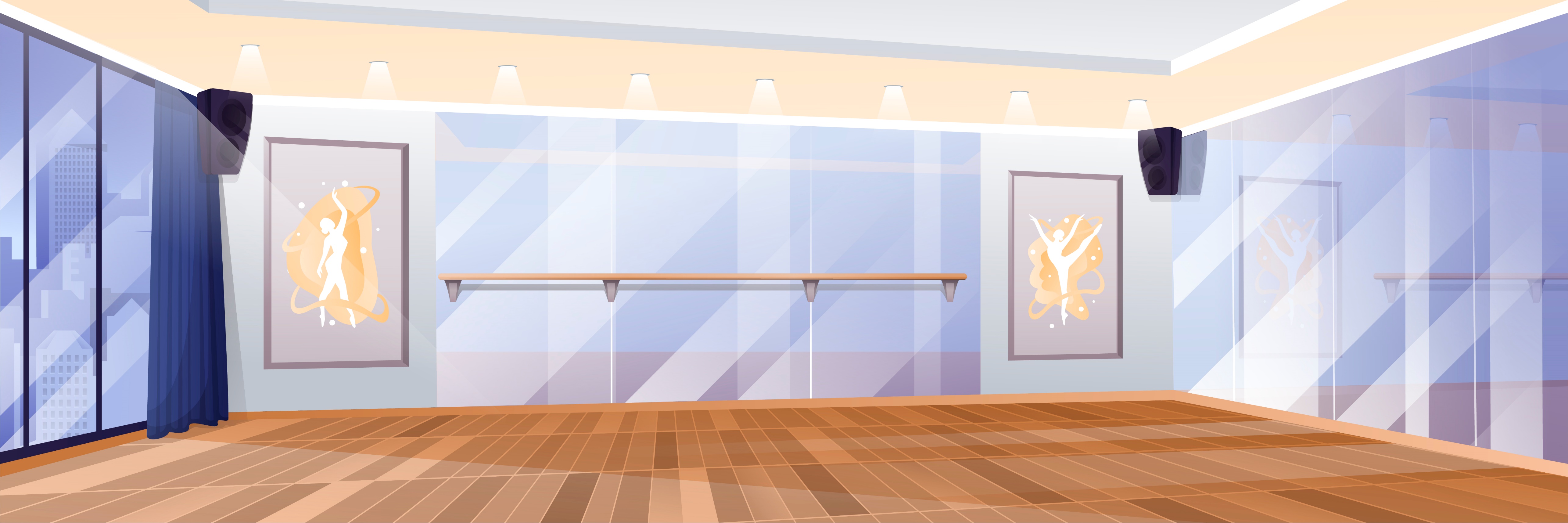 Chọn câu trả lời đúng.
1
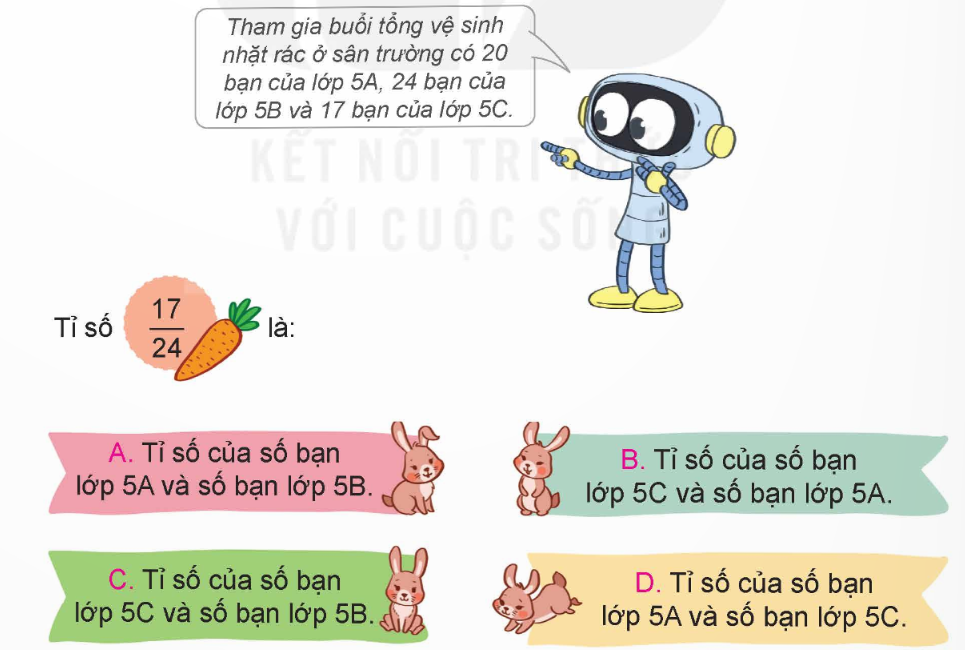 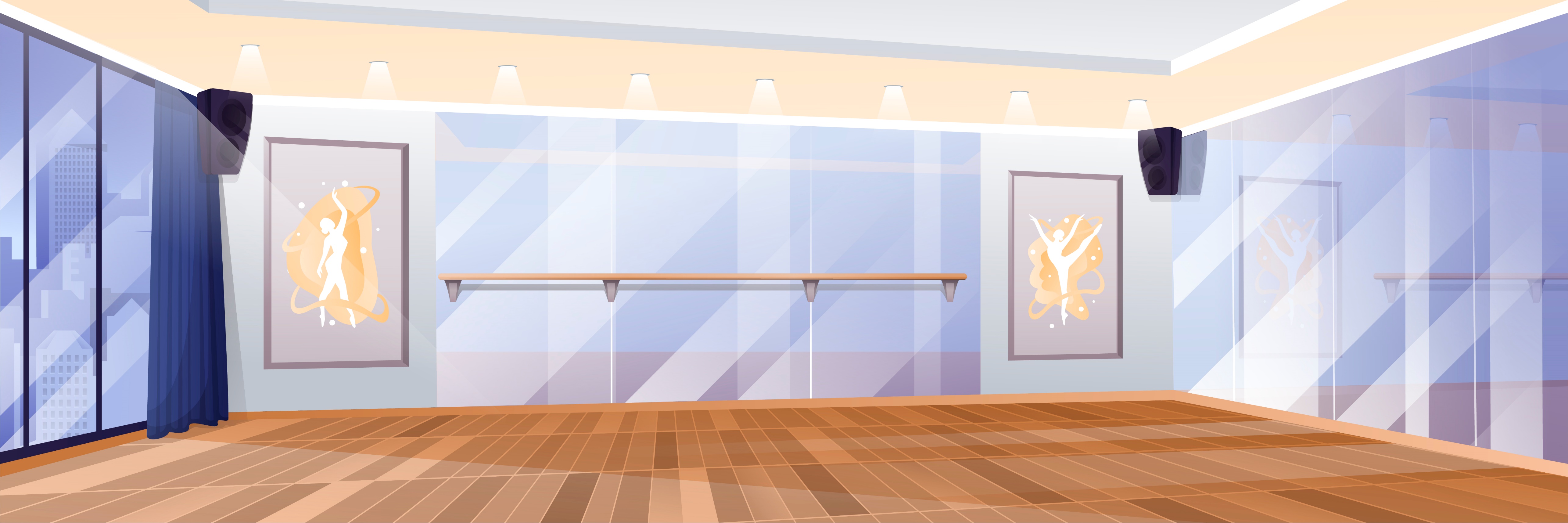 Viết các tỉ số dưới đây thành các tỉ số phần trăm (theo mẫu).
2
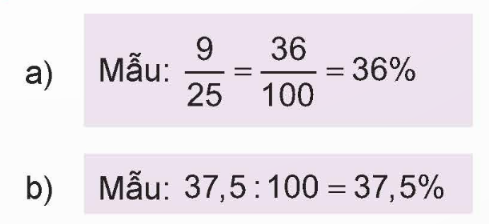 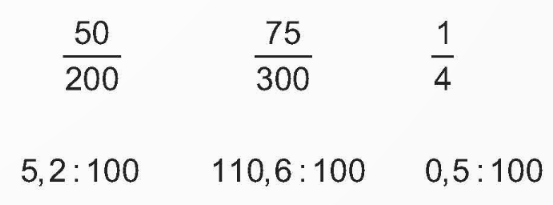 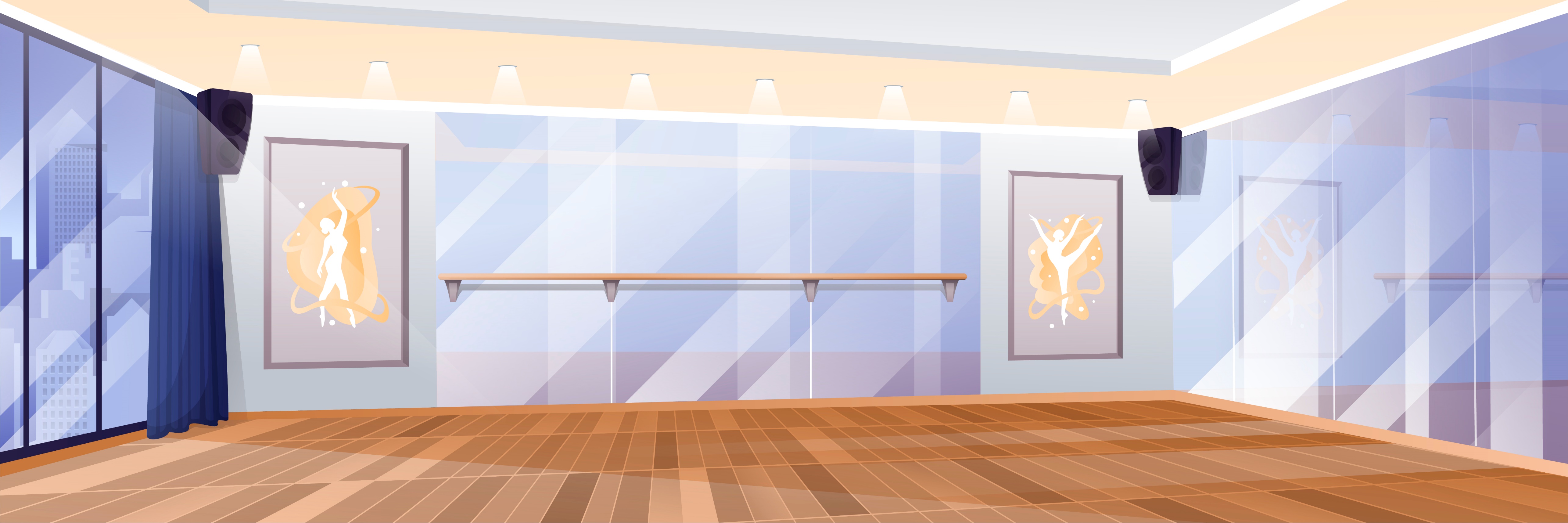 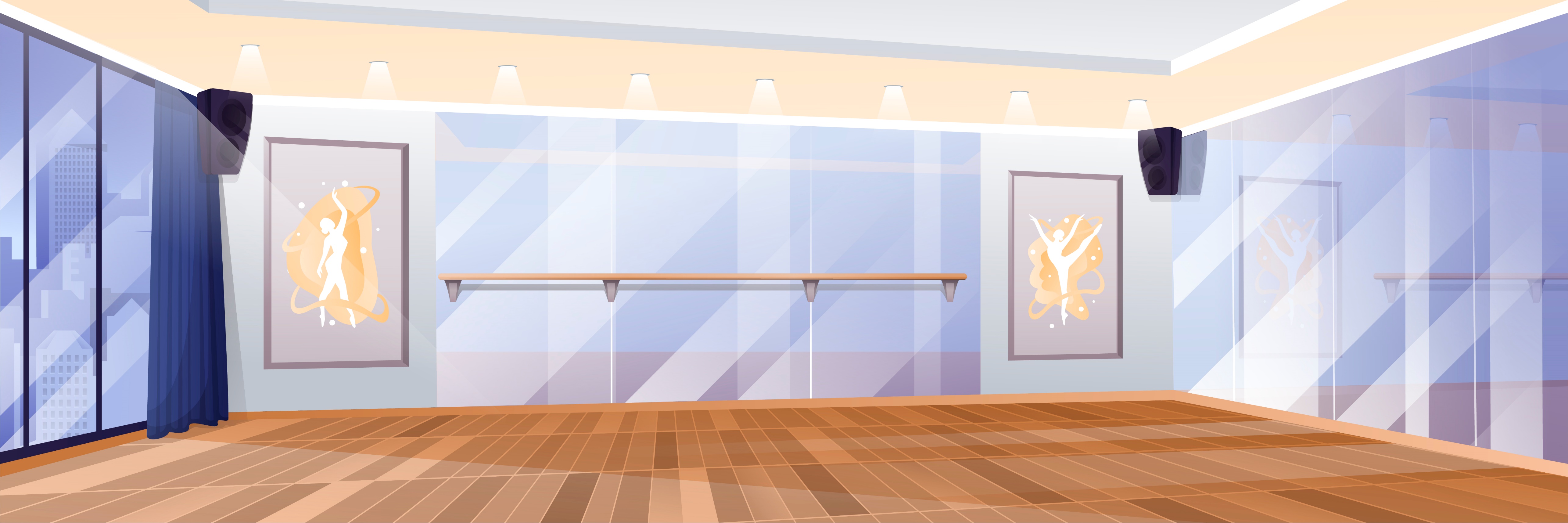 Đ, S?
3
Tính trong 6 tháng đầu năm 2022, tỉ số giới tính khi sinh của Hà Nội vẫn còn ở mức cao (113 trẻ trai/100 trẻ gái). Con số này tăng so với cùng kì năm 2021 (112,7 trẻ trai/100 trẻ gái).
(Theo https://thanglong.chinhphu.vn)
a) Trong 6 tháng đầu năm 2022, tỉ số của số trẻ trai và số trẻ gái là bao nhiêu phần trăm?
Mai nói:  112,7%
?
S
Việt nói:  113%
?
Đ
b) Trong 6 tháng cùng kì năm 2021, tỉ số của số trẻ trai và số trẻ gái là bao nhiêu phần trăm?
Mai nói:  112,7%
Đ
Việt nói:  113%
S
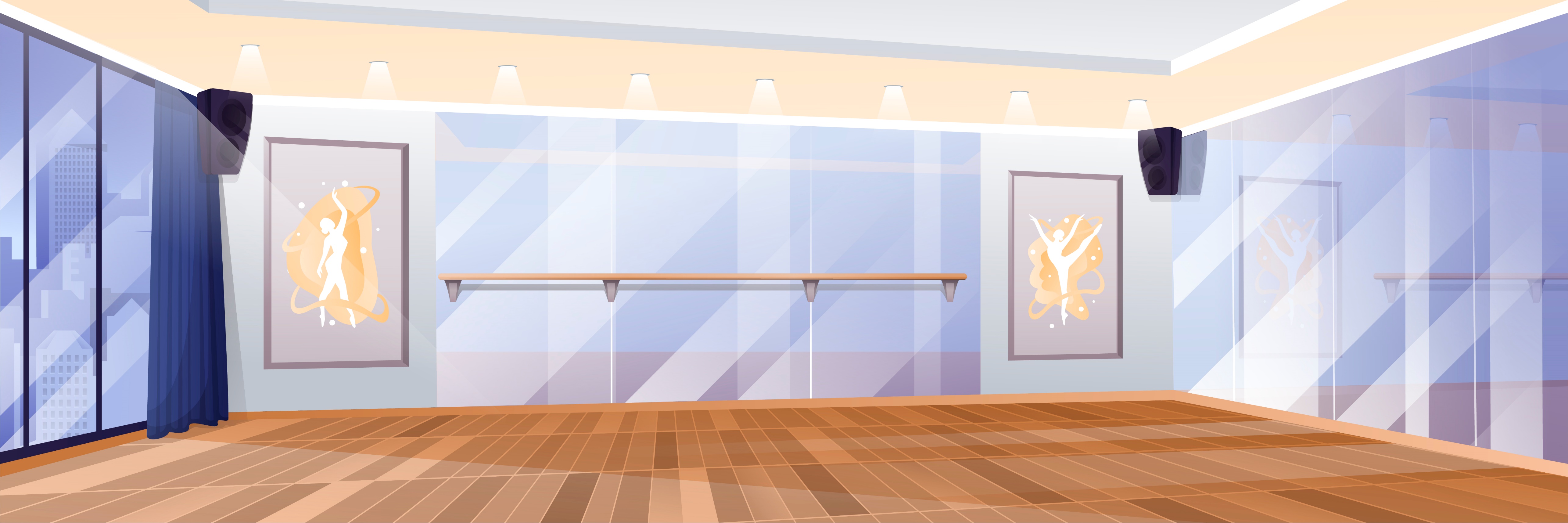 Tại một trạm kiểm tra tải trọng xe lưu động, người ta kiểm tra ô tô thì 92 ô tô có tải trọng đạt chuẩn. Hỏi trong 100 ô tô đó:
a) Số ô tô có tải trọng đạt chuẩn chiếm bao nhiêu phần trăm?
b) Số ô tô có tải trọng không đạt chuẩn chiếm bao nhiêu phần trăm?
4
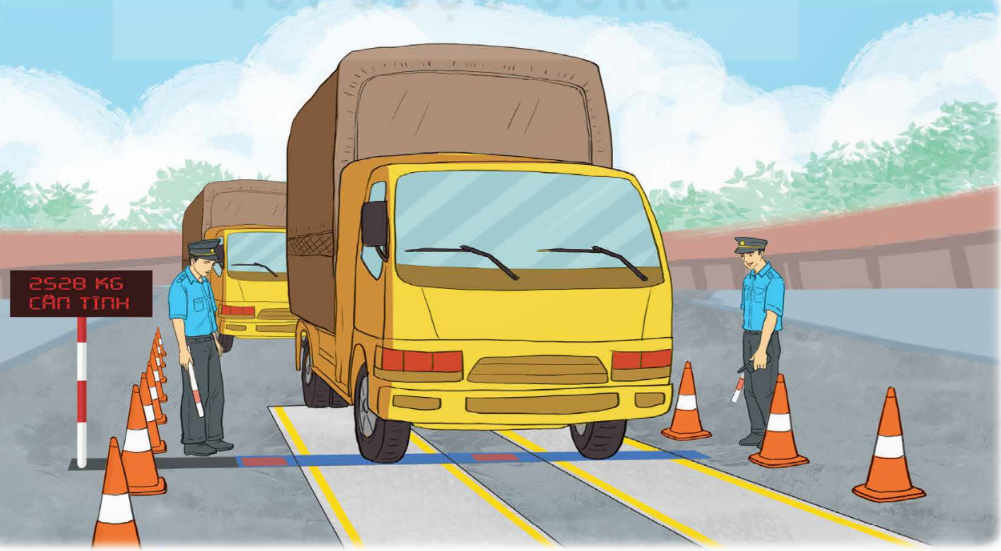 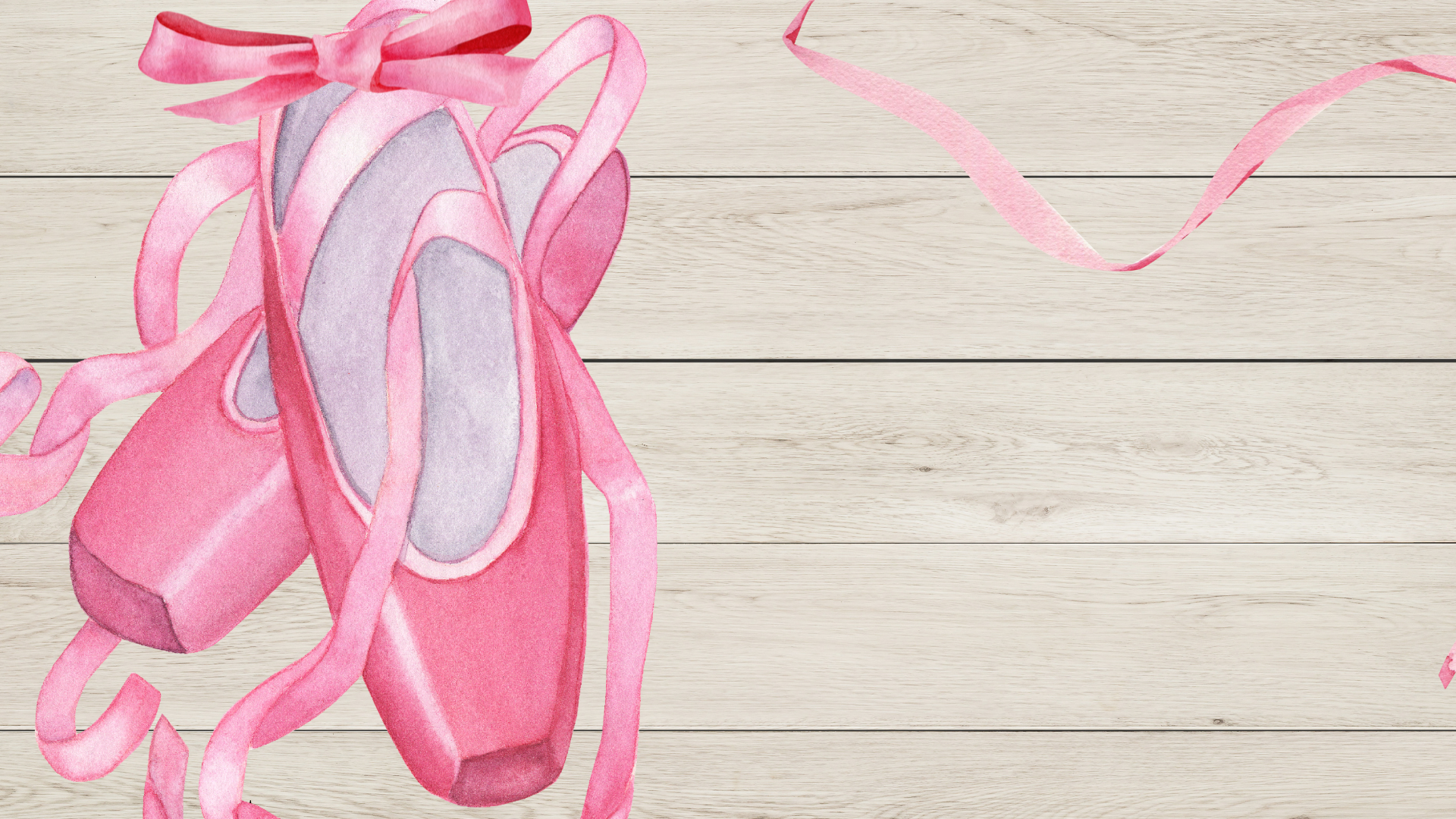 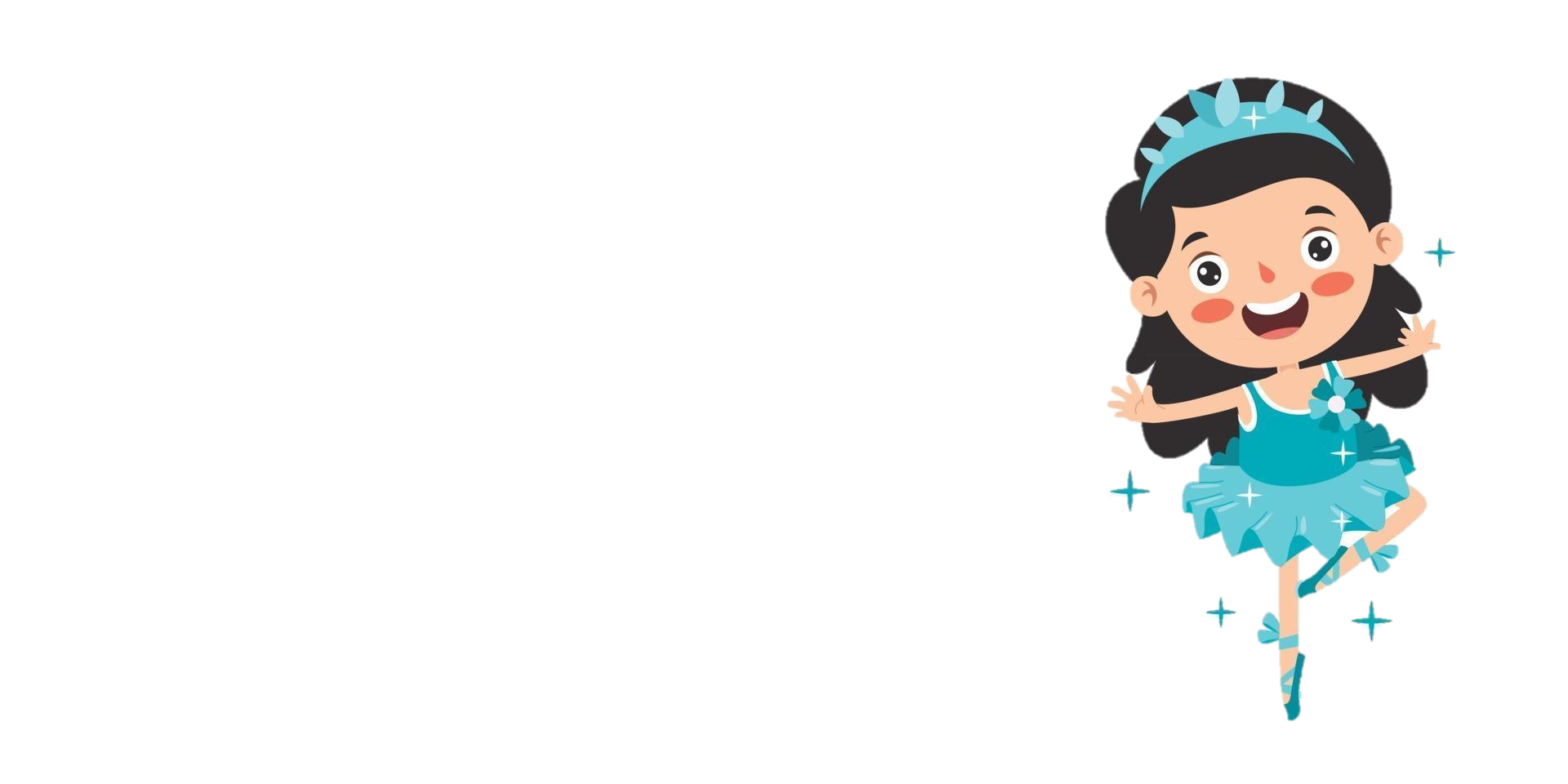 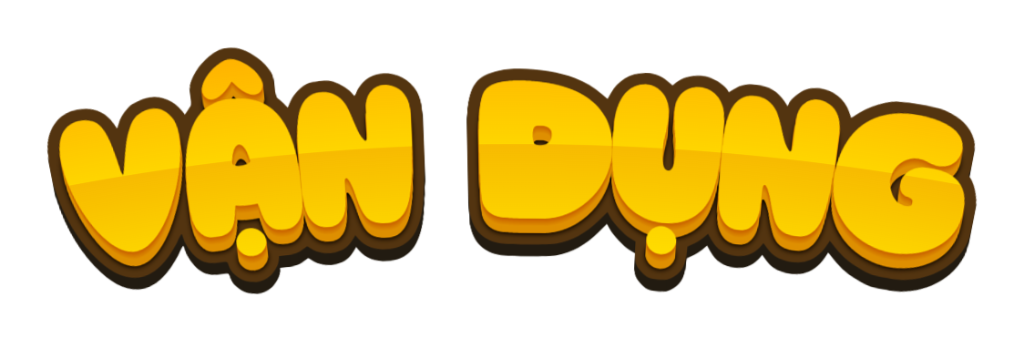 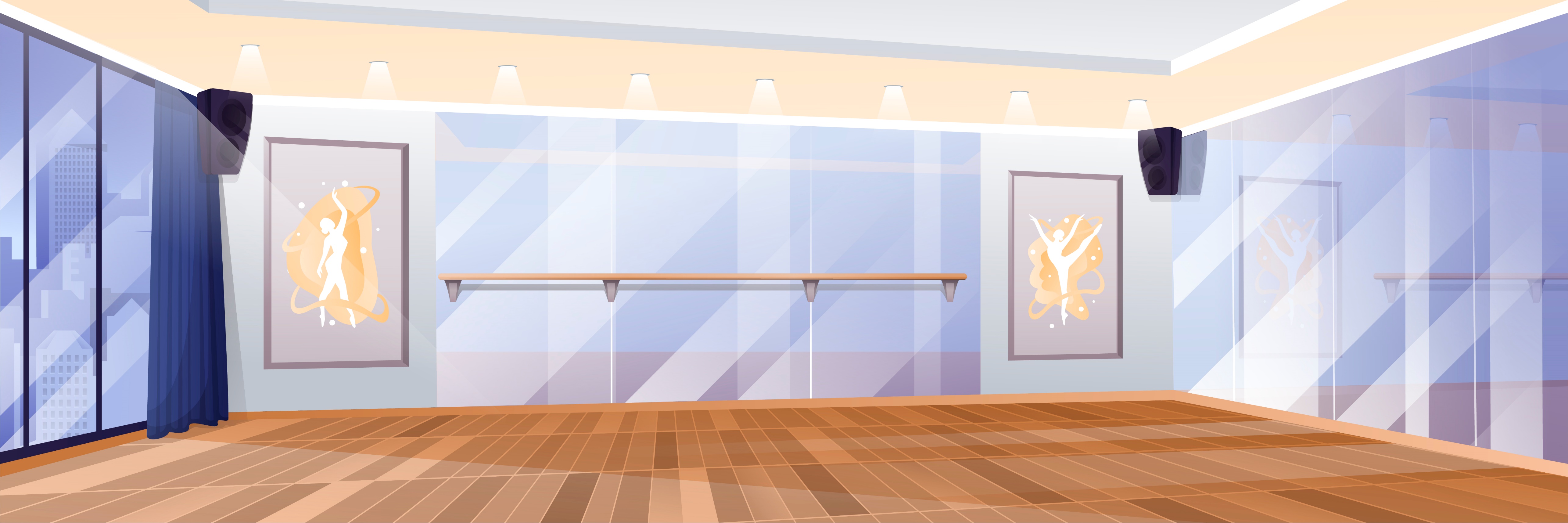 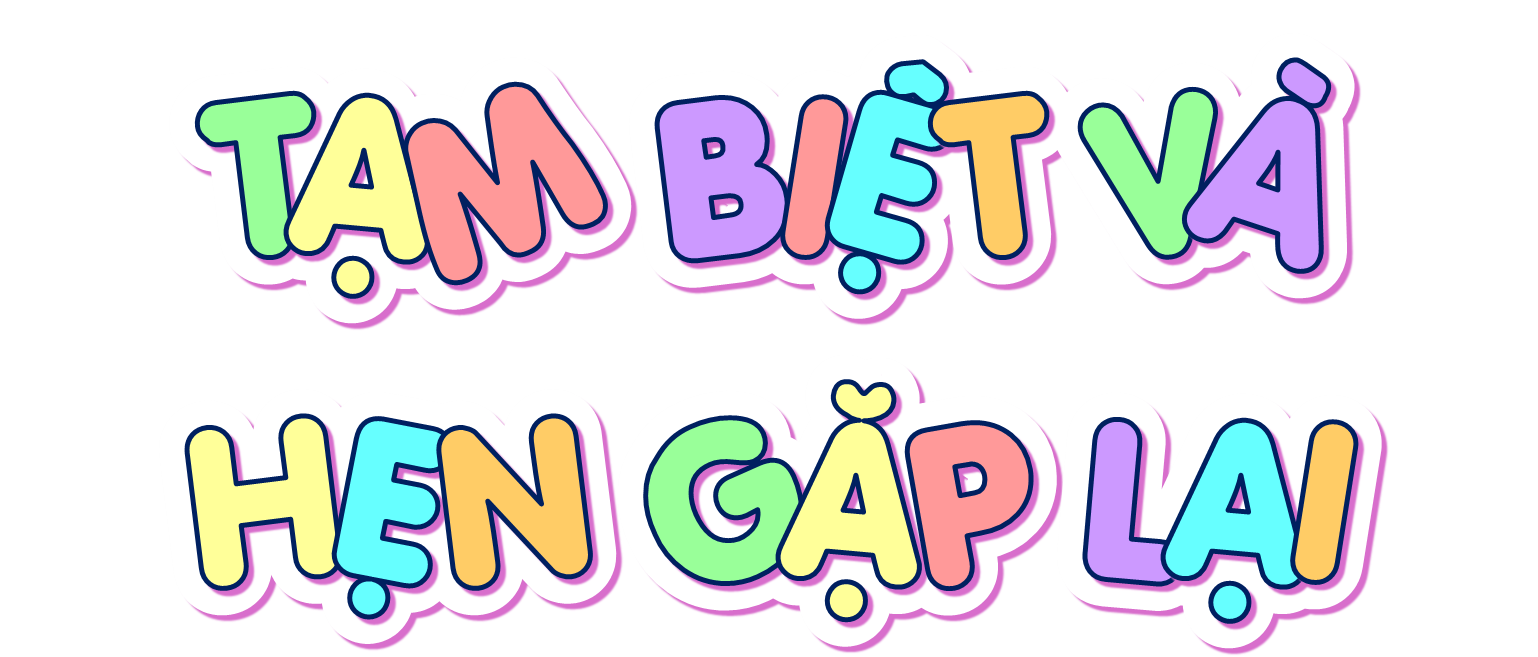 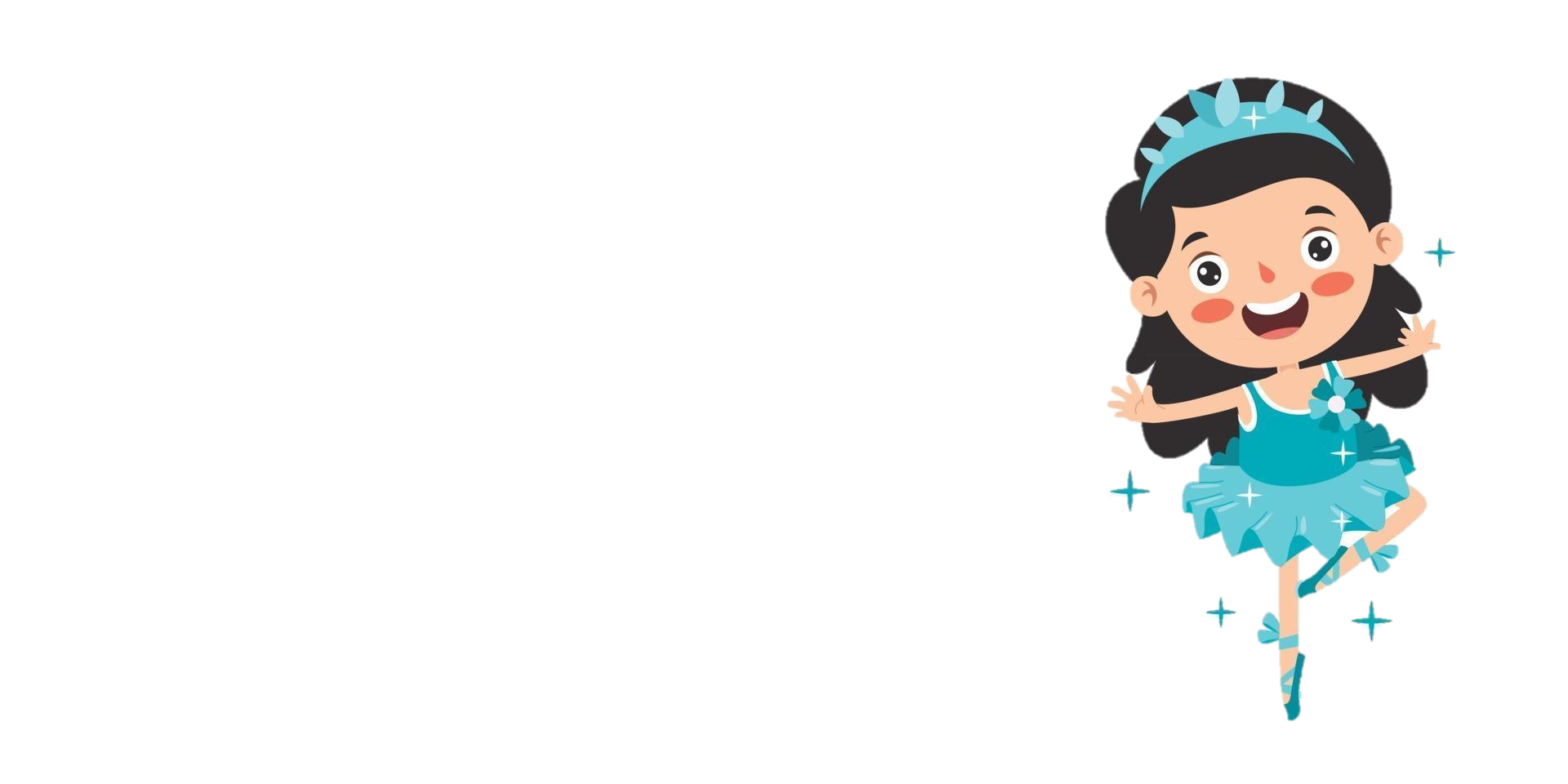 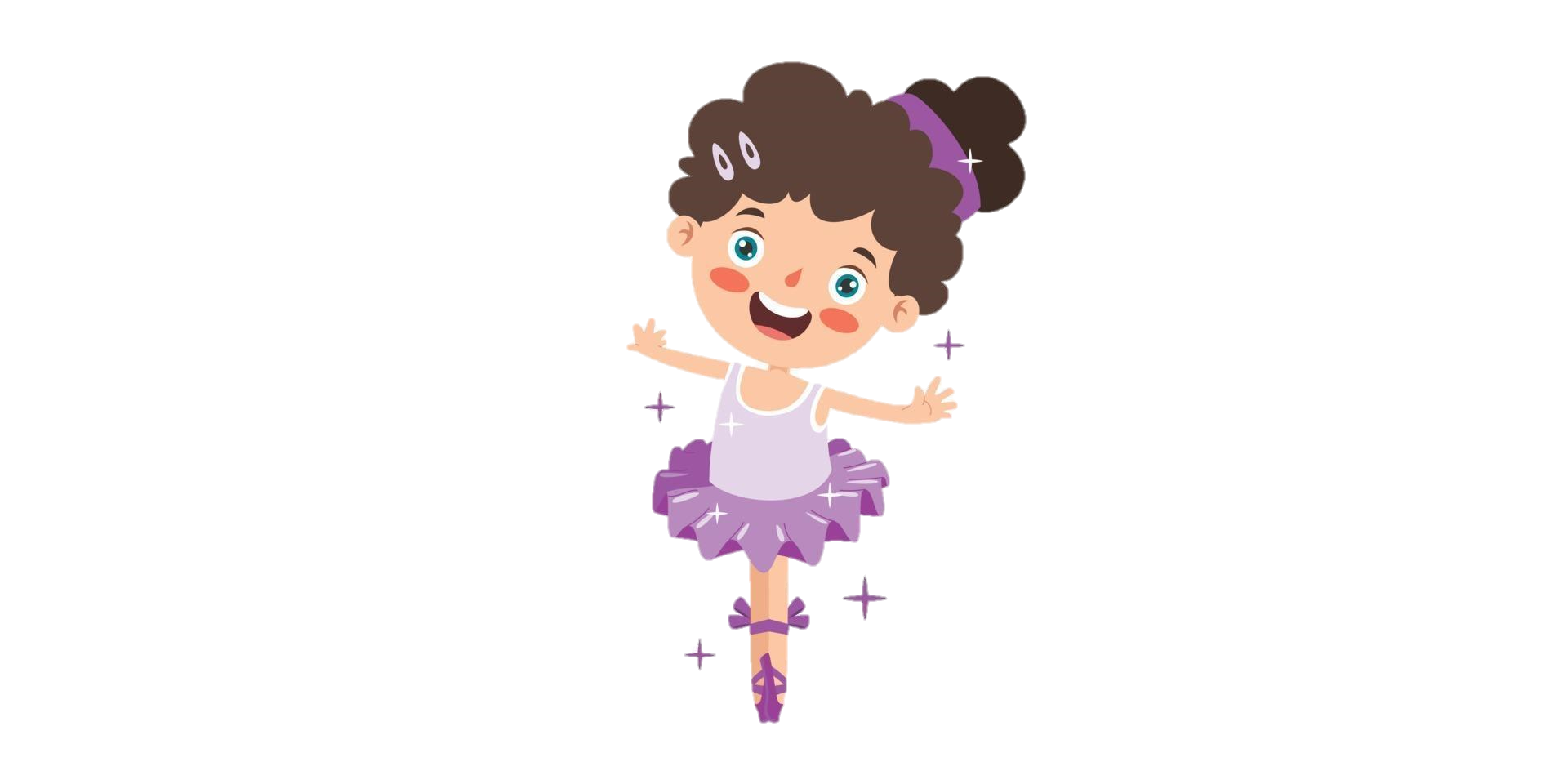 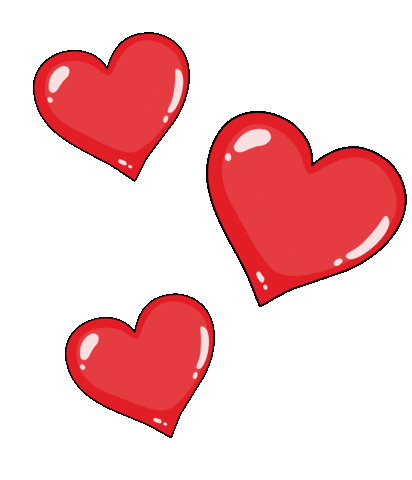 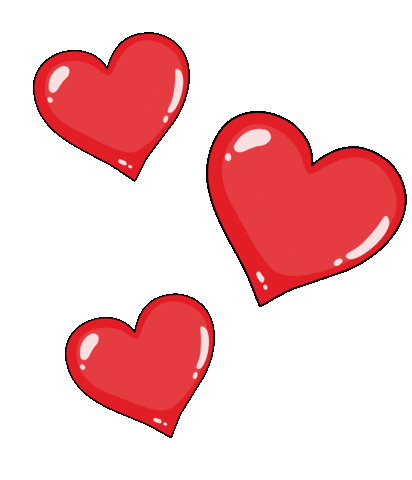 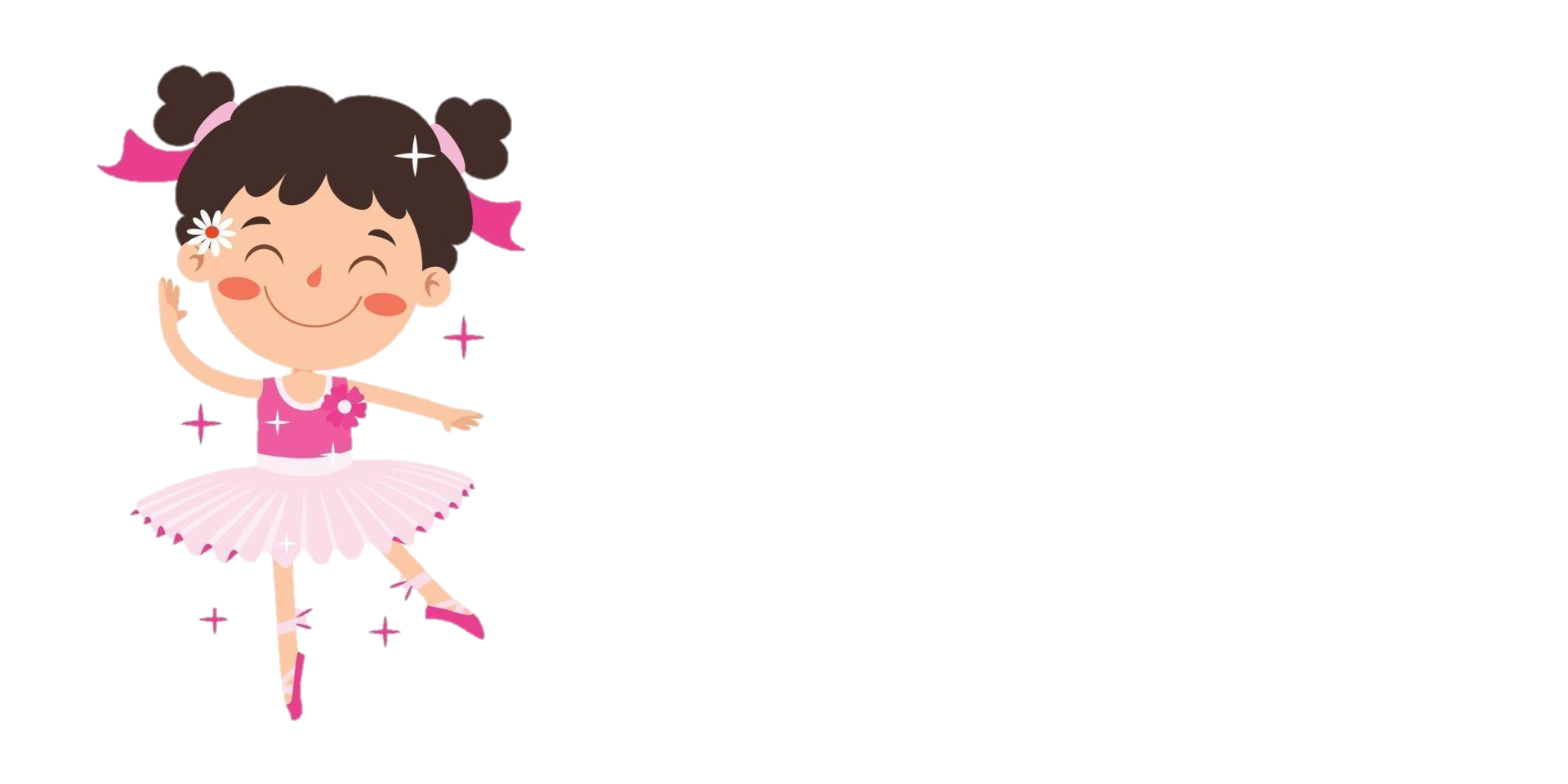 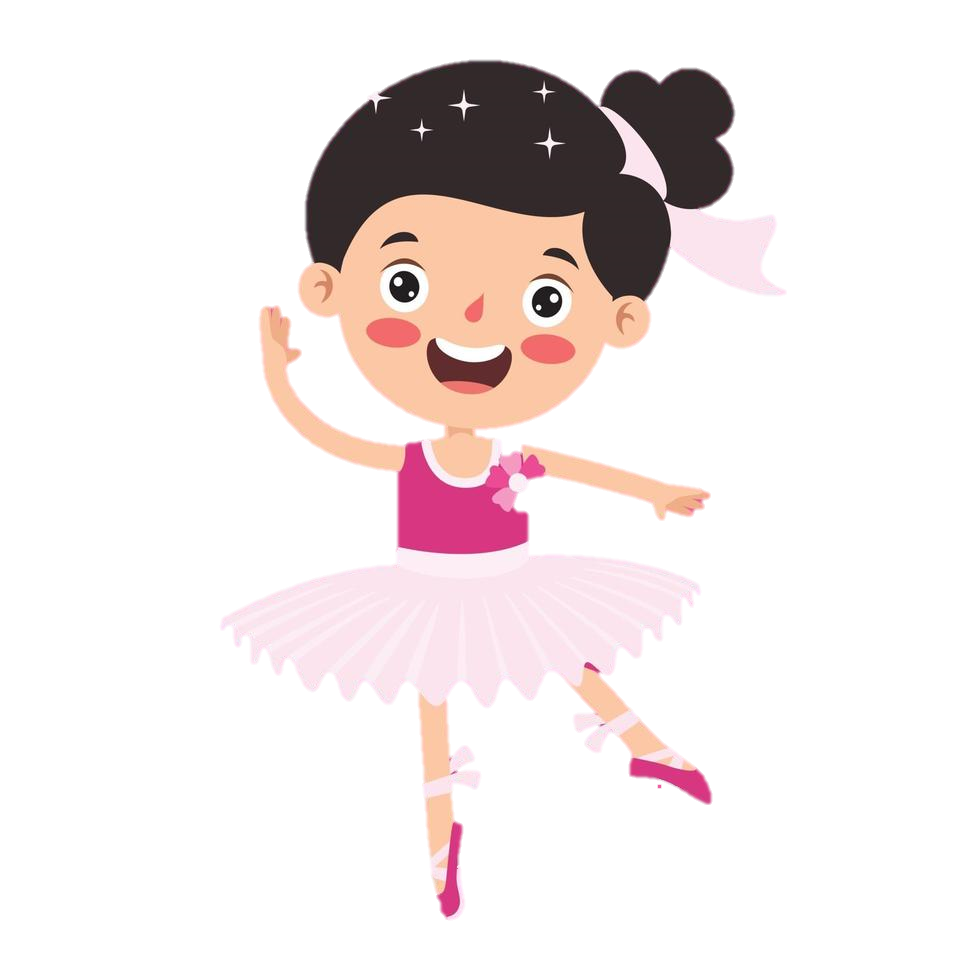 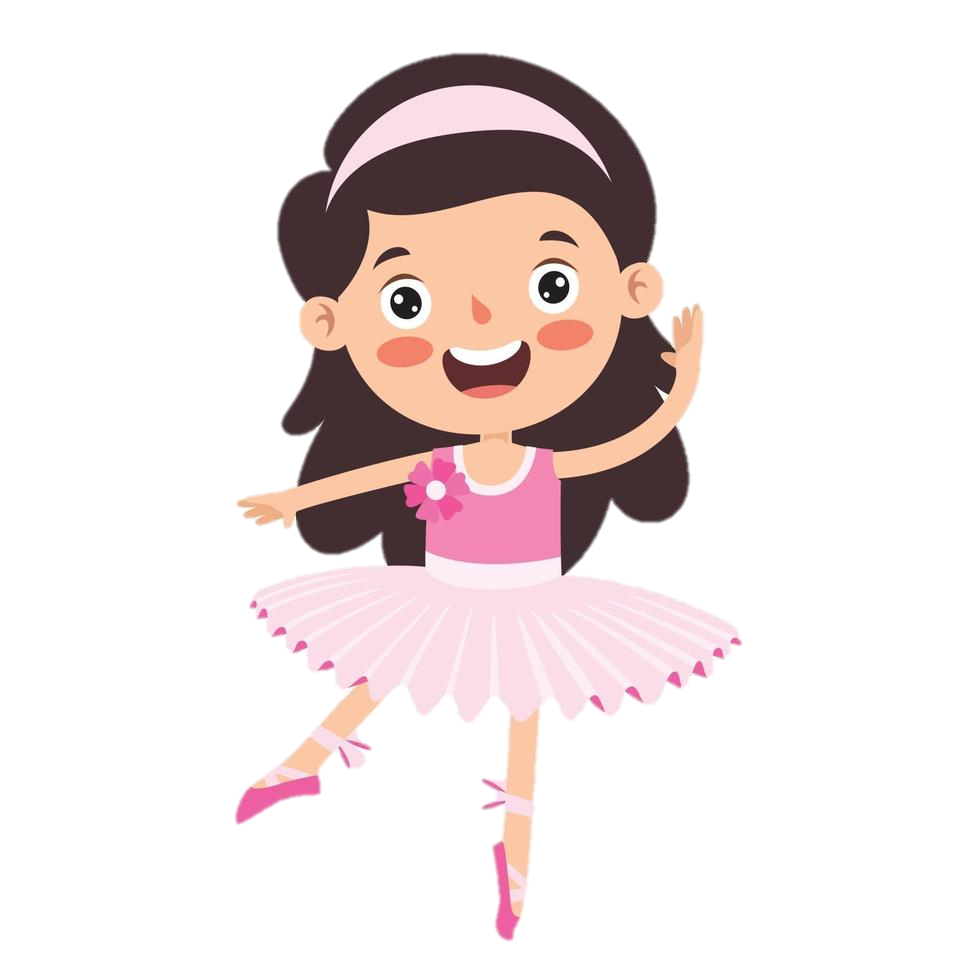